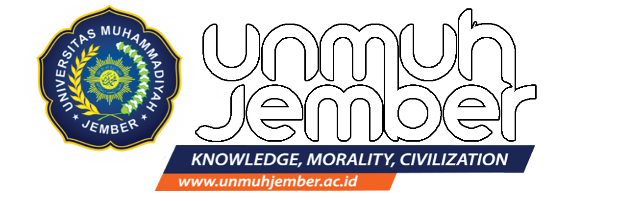 Kosakata dalam Berita Perampokan: Kajian Wacana Kritis Roger Fowler
Isnaini Nur Azizah 
2110221036
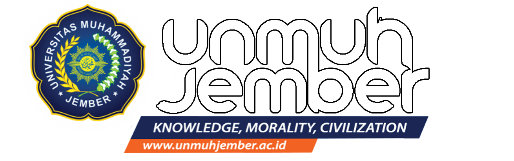 PENDAHULUAN
Teks berita merupakan sarana untuk menyampaikan informasi mengenai peristiwa yang terjadi di suatu daerah. Teks berita perlu dilakukan analisis secara kritis karena sebuah berita dimanfaatkan untuk menyediakan segala keterangan informasi yang bermanfaat untuk pembaca.
Menurut Roger Fowler bentuk analisis wacana kritis yaitu mengenai fungsi bahasa dan struktur bahasa. Sejumlah bagian yang diamati Fowler yaitu termasuk kosakata yang dipakai pada media wacana.
Rumusan masalah:
Bagaimana kosakata pada berita perampokan dalam media online Detik.com menurut teori Roger Fowler?
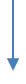 Tujuan penelitian:
Mendeskripsikan kosakata pada berita perampokan dalam media online Detik.com menurut teori Roger Fowler.
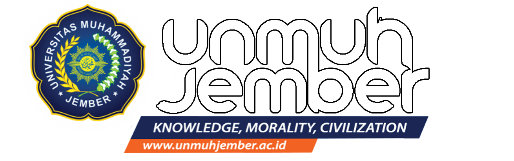 TEORI
Roger Fowler
Kosakata
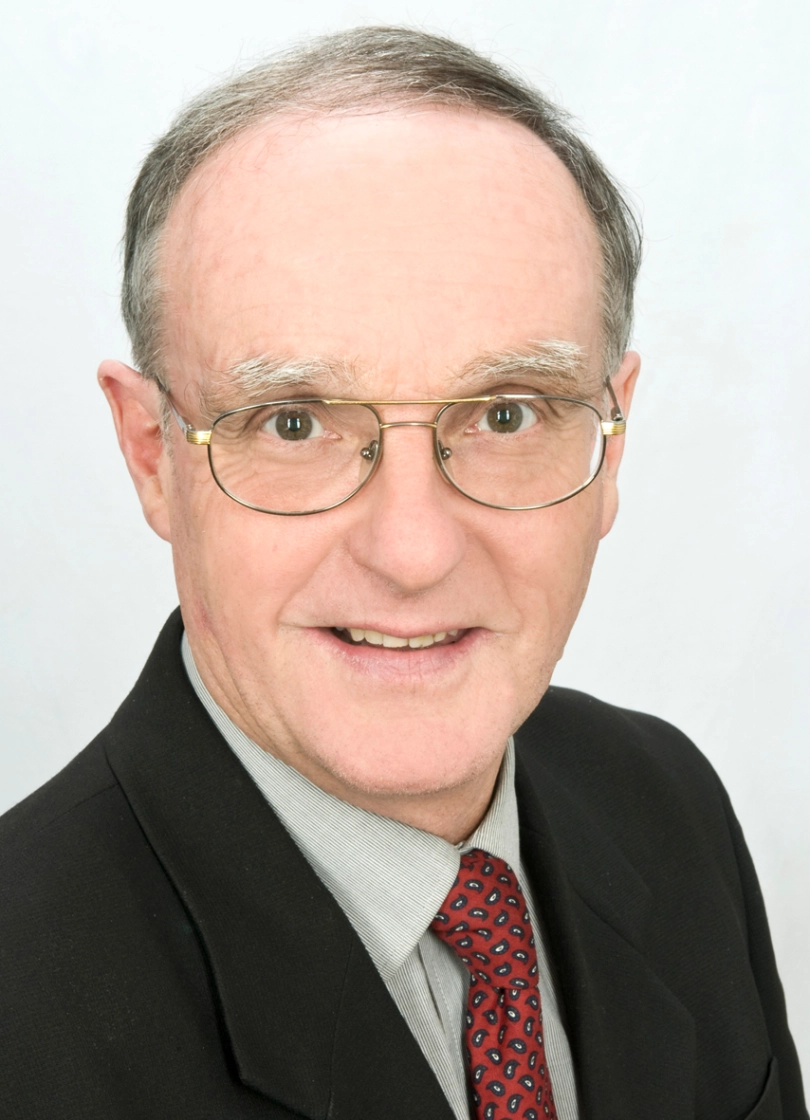 Kosakata Klasifikasi
Kosakata Membatasi Pandangan
Kosakata Perang Wacana
Kosakata Marginalisasi
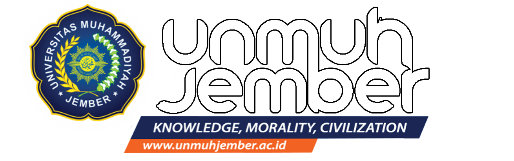 METODE PENELITIAN
Metode penelitian:
Metode penelitian deskriptif kualitatif
Data penelitian:
Kosakata dalam teks berita online Detik.com tentang perampokan
Sumber data:
Media online Detik.com edisi September dan Oktober 2024
Teknik pengumpulan data:
Menggunakan teknik yang berupa membaca, menandai, mencatat, mengklasifikasikan, menganalisis, menyimpulkan..
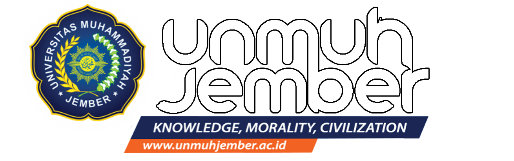 HASIL DAN PEMBAHASAN
Kosakata klasifikasi dan kosakata membatasi pandangan ditemukan pada berita  yang berjudul “Otak Perampokan Nasabah Bank Rp 400 Juta di Jember Ditangkap”
Kosakata Klasifikasi
	“Dalam perampokan tersebut uang korban sebesar Rp 400 juta amblas”
Kosakata Membatasi Pandangan 
	“Tak hanya beroperasi di Jember, komplotan perampok itu juga beraksi di 		  beberapa provinsi lain.”
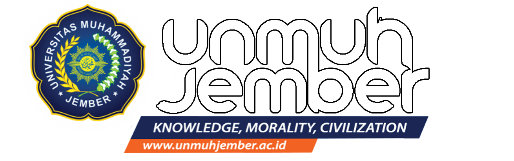 HASIL DAN PEMBAHASAN
Kosakata perang wacana dan kosakata marginalisasi ditemukan pada berita  yang berjudul “Polisi Masih Buru Komplotan Pelaku Prampokan Kantor Damkar Sleman”
Kosakata Perang Wacana 
	“Di satu sisi Ardi tak menampik bahwa aksi perampokan dilakukan secara 		berencana.”
Kosakata Marginalisasi
	“Perburuan ini semakin gencar setelah salah satu terduga pelaku berhasil 	diamankan oleh personel gabungan”
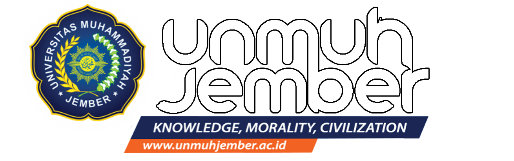 SIMPULAN
Pada berita “Otak Perampokan Bank Rp 400 Juta di Jember Ditangkap” lebih banyak menyoroti pelaku, di mana penulis cenderung menjatuhkan pelaku dan mendukung korban. Sementara itu, pada berita “ Polisi Masih Buru Komplotan Pelaku Perampokan Kantor Damkar Sleman” lebih banyak berfokus pada korban, yang mempengaruhi perspektif pembaca terhadap pelaku.  Selanjutnya Kosakata klasifikasi memberikan informasi objektif, sedangkan kosakata membatasi pandangan, pertarungan wacana, dan marginalisasi lebih banyak berperan dalam membangun opini dan penggiringan perspektif pembaca terhadap suatu pihak.
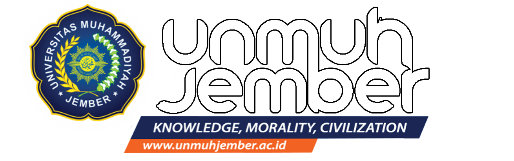 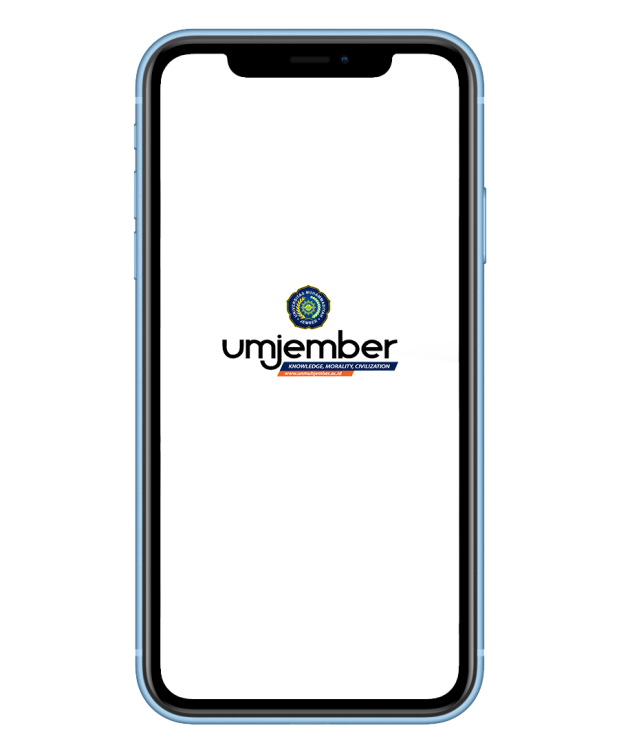 Terima kasih
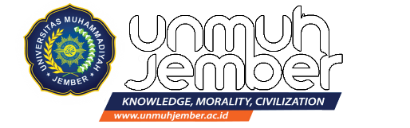